运动主题
通用汇报PPT模板
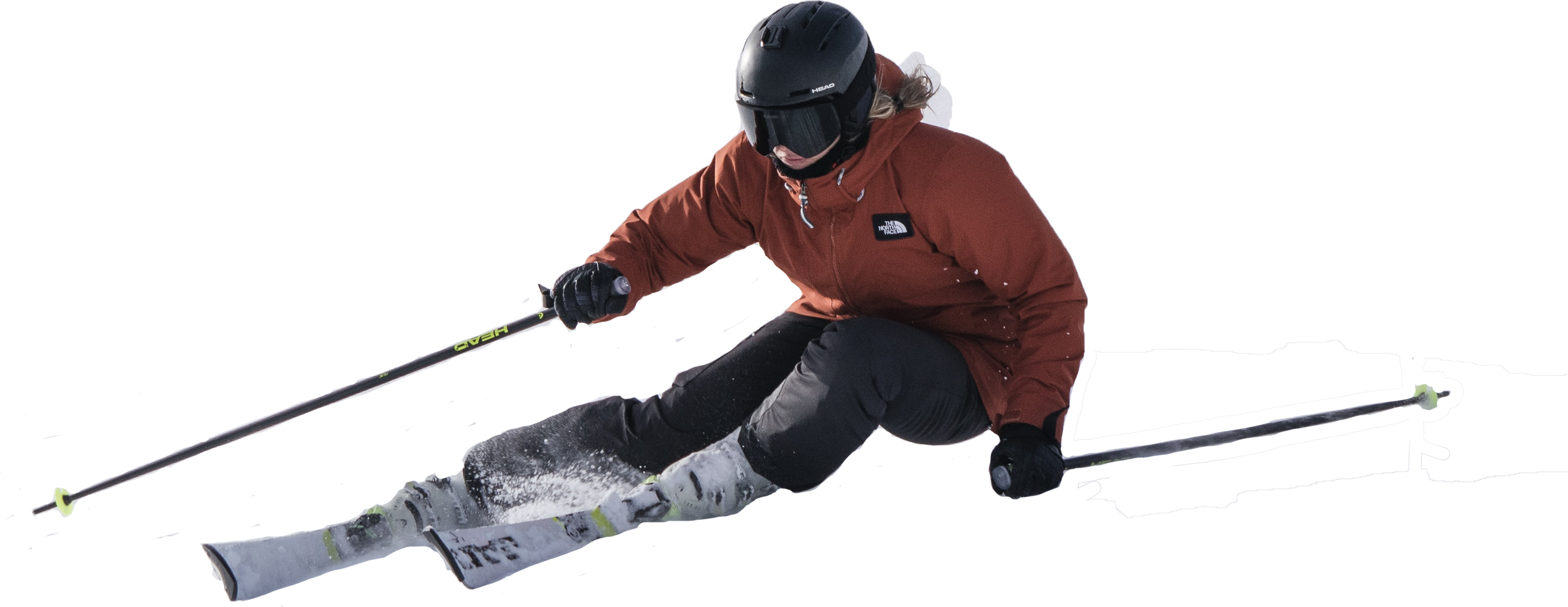 汇报人：OfficePLUS
活动背景
活动概述
活动内容
日程安排
01
活动背景
背景介绍
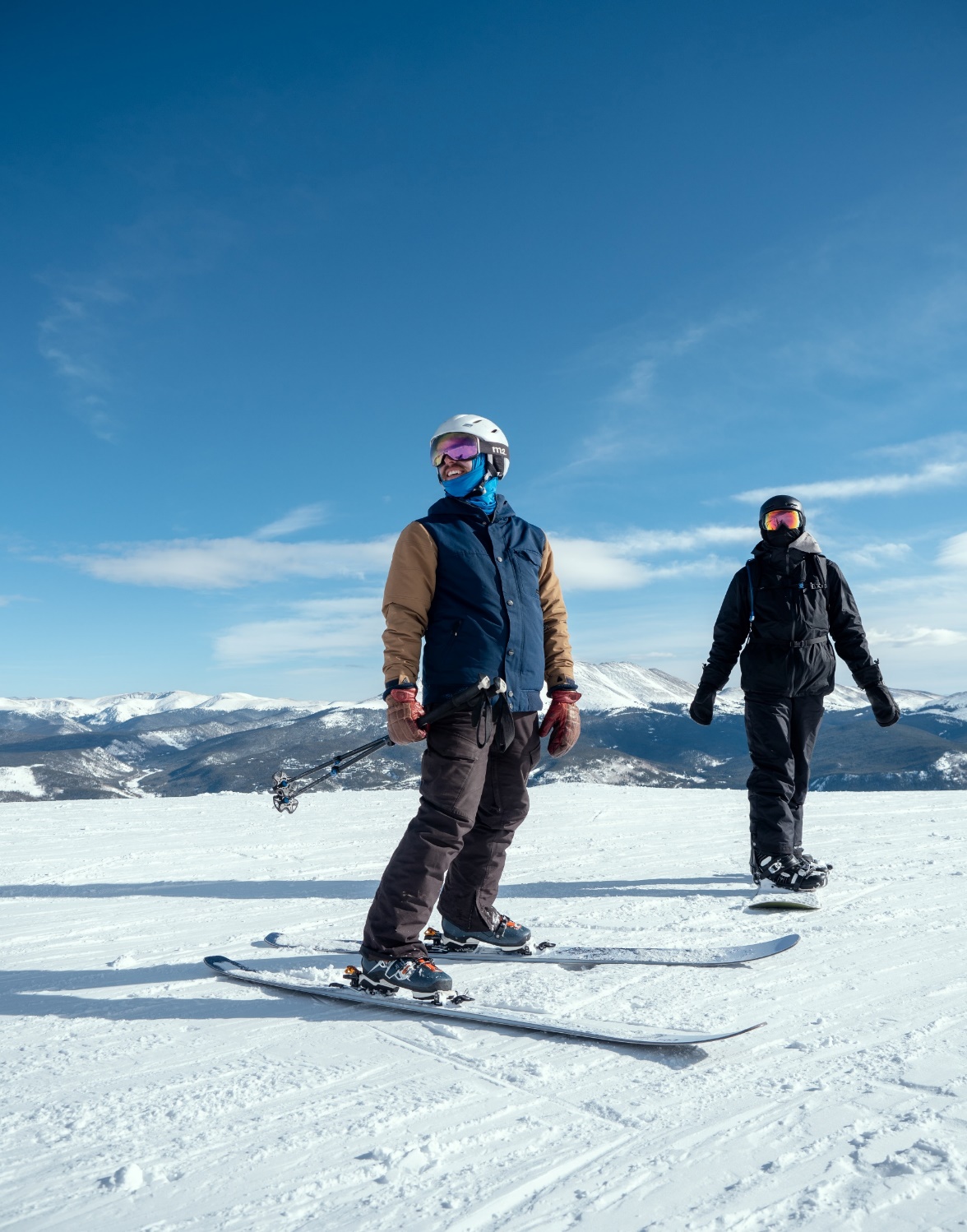 滑雪的历史背景
这是一段长段文字描述，请替换为你的正文内容。这是一段长段文字描述，请替换为你的正文内容。这是一段长段文字描述，请替换为你的正文内容。这是一段长段文字描述，请替换为你的正文内容。这是一段长段文字描述，请替换为你的正文内容。这是一段长段文字描述，请替换为你的正文内容。这是一段长段文字描述，请替换为你的正文内容。这是一段长段文字描述，请替换为你的正文内容。这是一段长段文字描述，请替换为你的正文内容。这是一段长段文字描述，请替换为你的正文内容。
活动目的
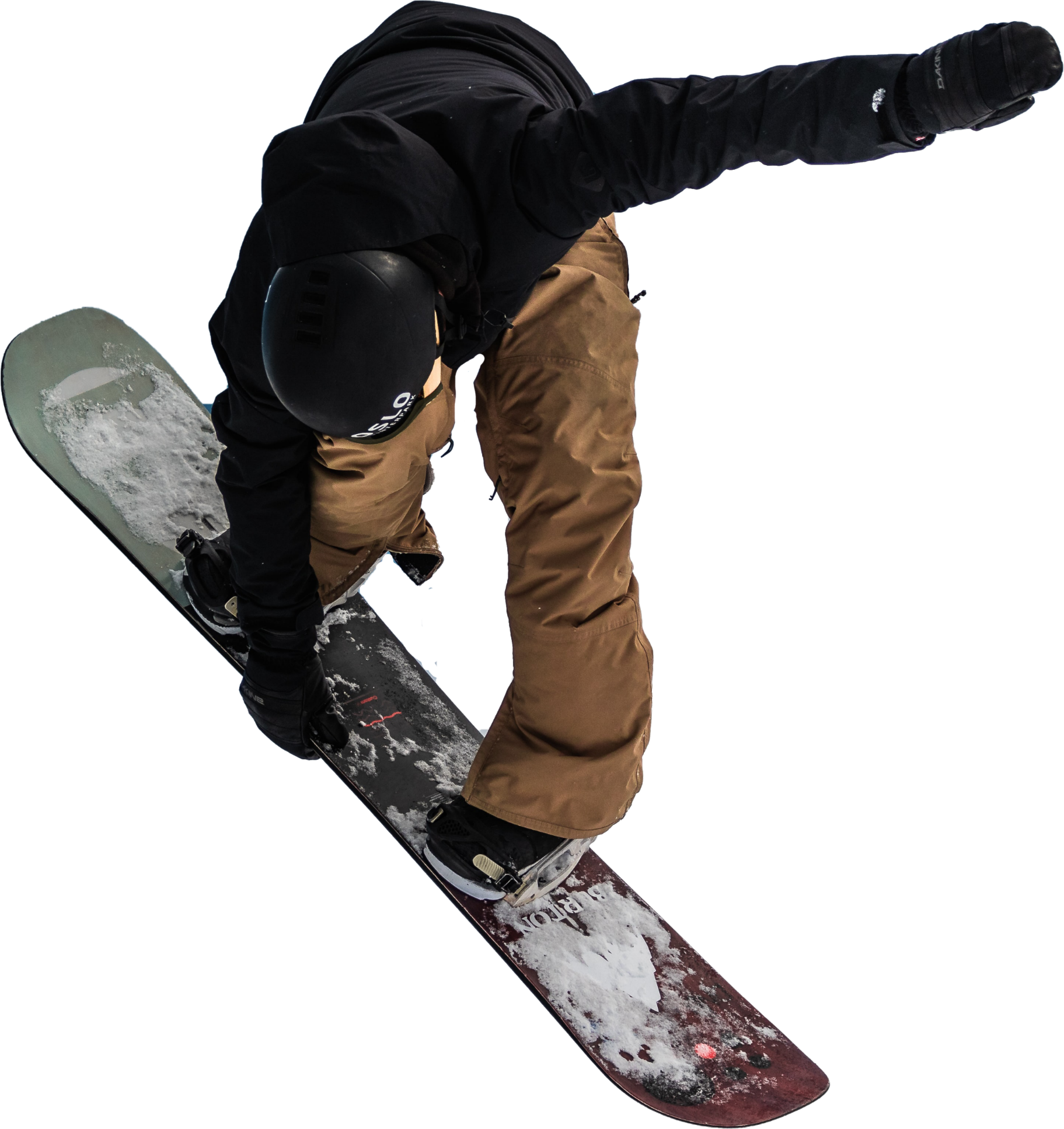 凝聚团队力量
这是一段长段文字描述，请替换为你的正文内容。这是一段长段文字描述，请替换为你的正文内容。
锻炼个人体魄
这是一段长段文字描述，请替换为你的正文内容。这是一段长段文字描述，请替换为你的正文内容。
锤炼意志品质
这是一段长段文字描述，请替换为你的正文内容。这是一段长段文字描述，请替换为你的正文内容。
02
活动概述
活动简介
极限运动：滑雪
这是一段长段文字描述，请替换为你的正文内容。这是一段长段文字描述，请替换为你的正文内容。
这是一段长段文字描述，请替换为你的正文内容。
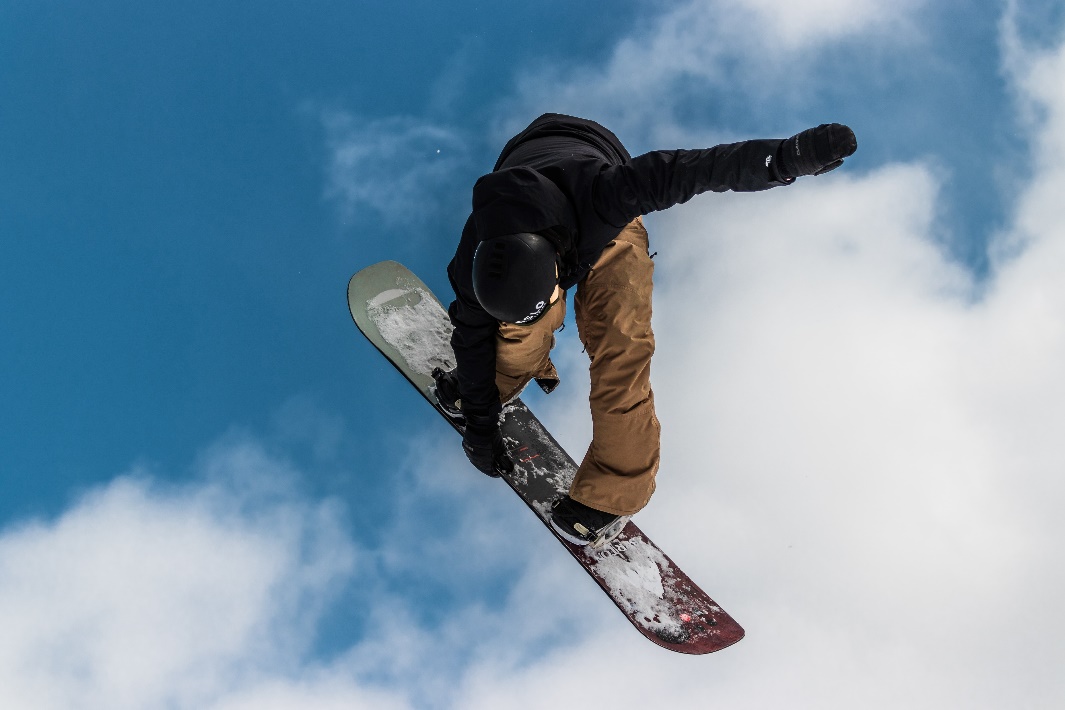 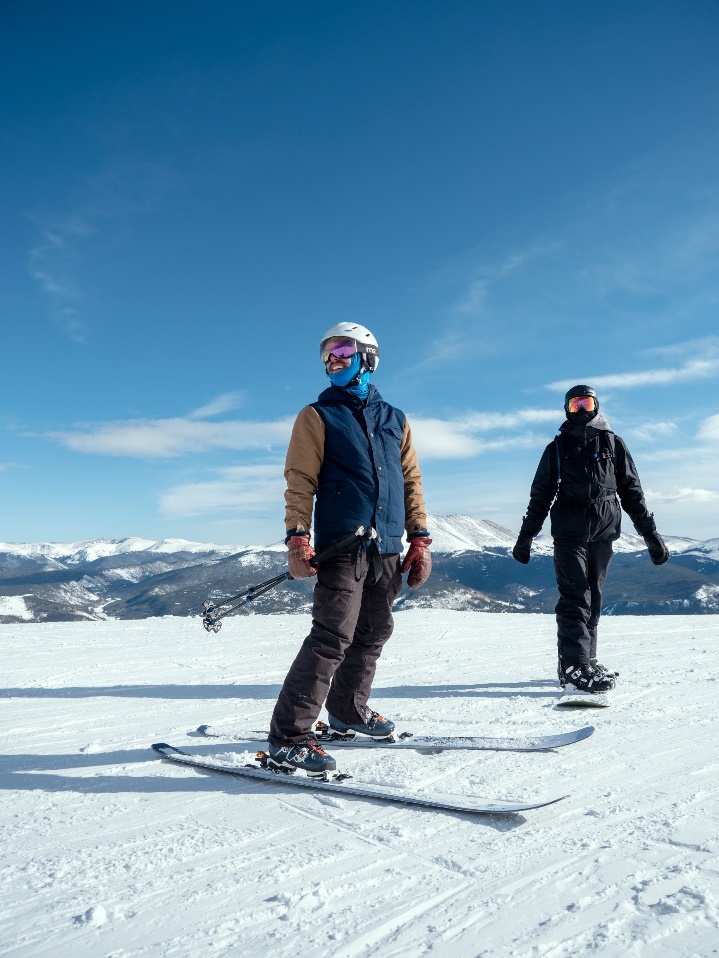 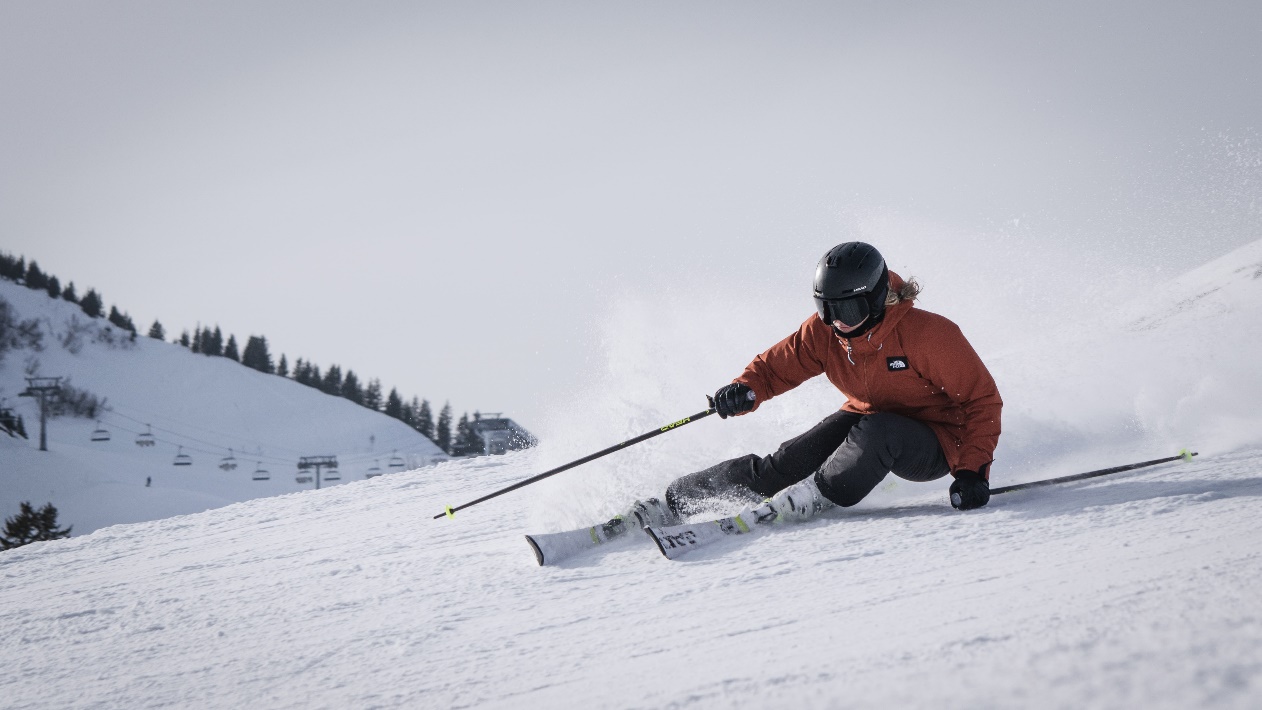 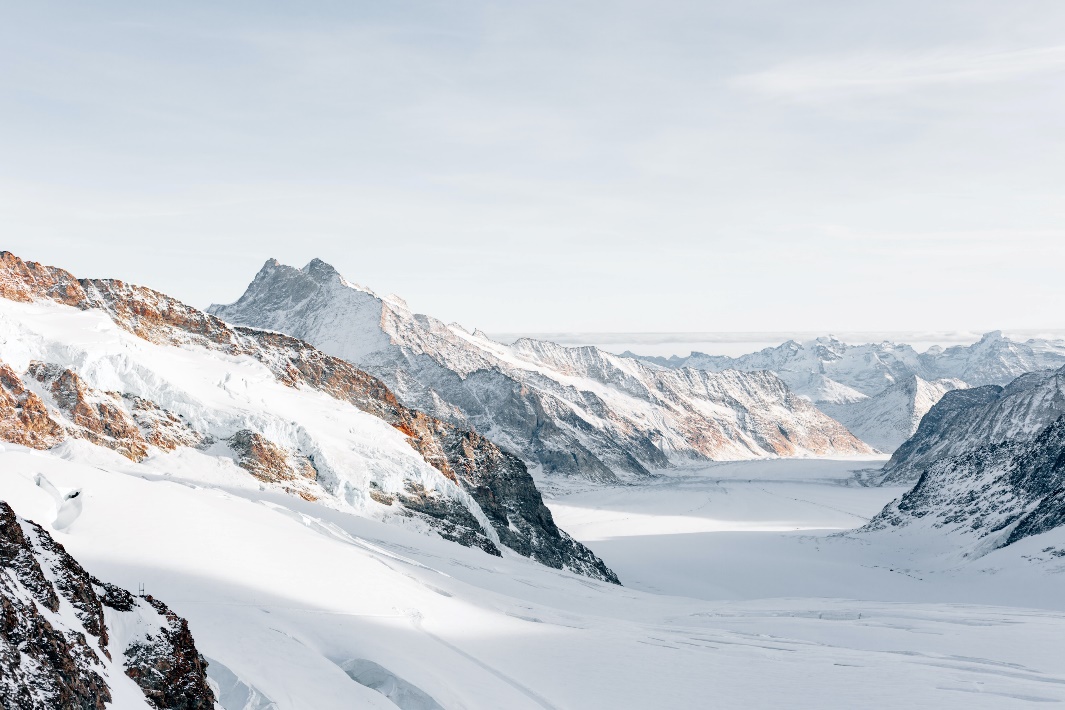 双板滑雪
越野滑雪
单板滑雪
超短板滑雪
活动意义
竞技性
优美性
这是一段长段文字描述，请替换为你的正文内容。这是一段长段文字描述，请替换为你的正文内容。
这是一段长段文字描述，请替换为你的正文内容。这是一段长段文字描述，请替换为你的正文内容。
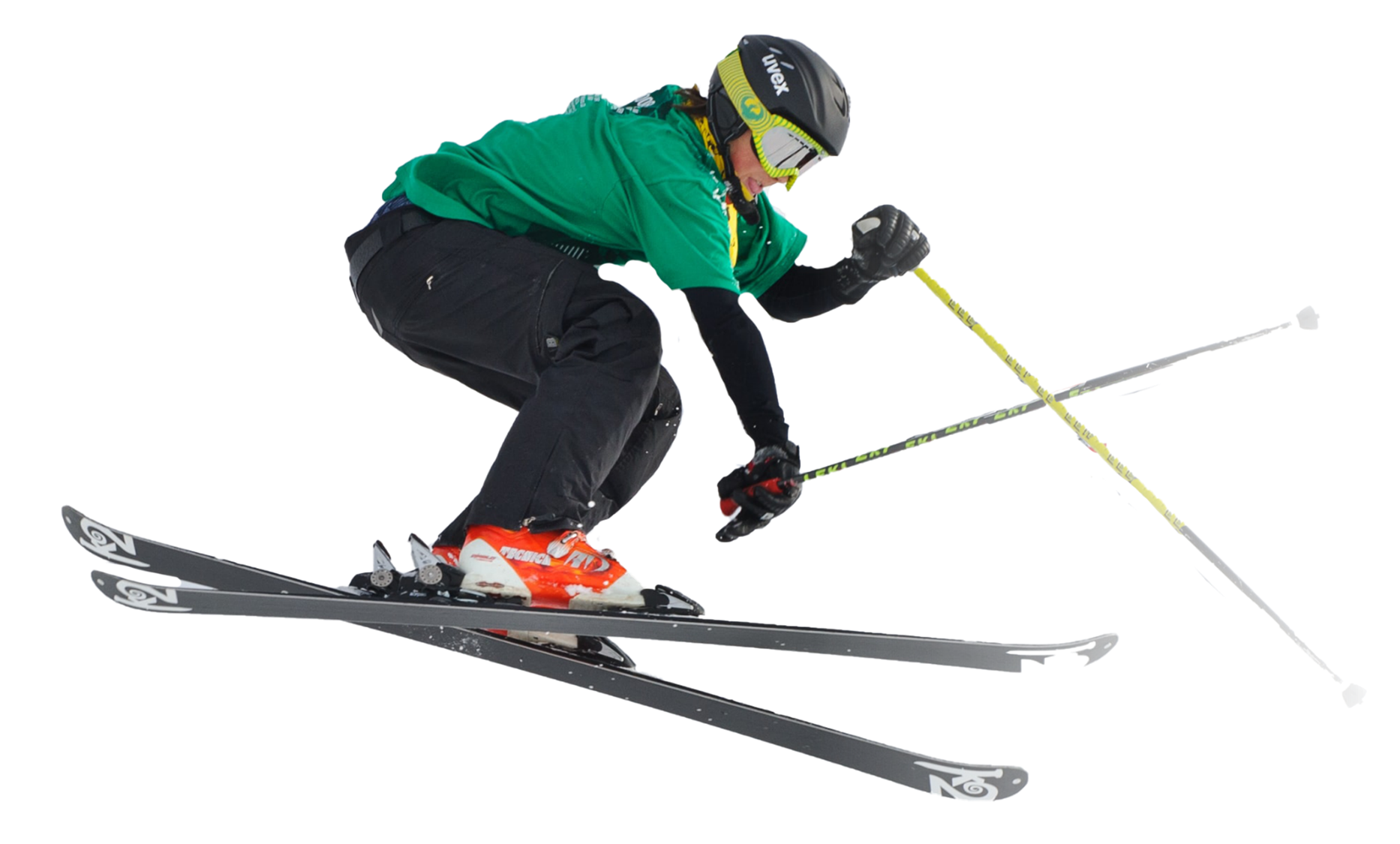 这是一段长段文字描述，请替换为你的正文内容。这是一段长段文字描述，请替换为你的正文内容。
这是一段长段文字描述，请替换为你的正文内容。这是一段长段文字描述，请替换为你的正文内容。
动感性
参与性
03
活动内容
主要内容
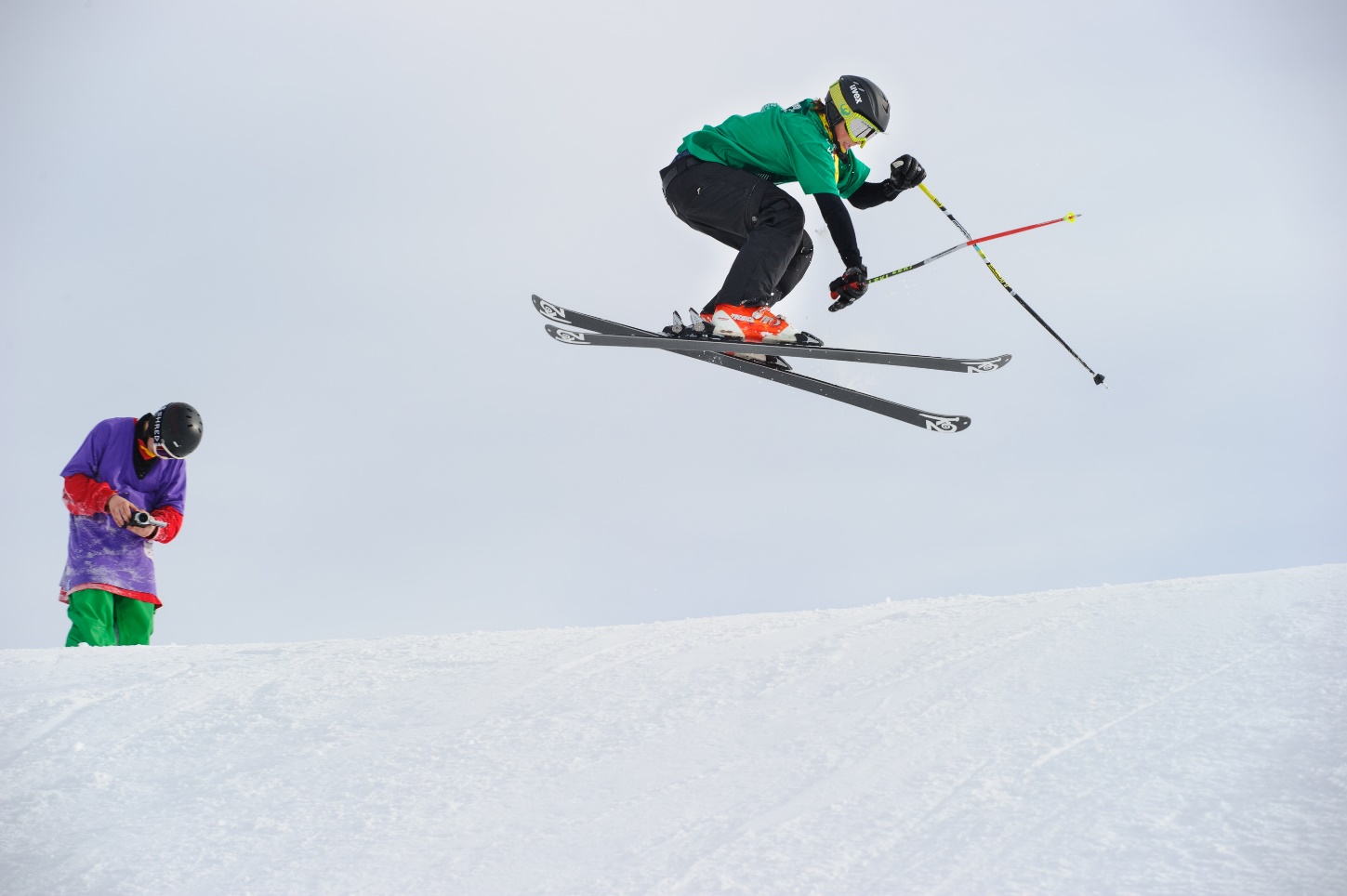 这是一段长段文字描述，请替换为你的正文内容。这是一段长段文字描述，请替换为你的正文内容。这是一段长段文字描述，请替换为你的正文内容。这是一段长段文字描述，请替换为你的正文内容。这是一段长段文字描述，请替换为你的正文内容。这是一段长段文字描述，请替换为你的正文内容。
这是一段长段文字描述，请替换为你的正文内容。
这是一段长段文字描述，请替换为你的正文内容。
这是一段长段文字描述，请替换为你的正文内容。
步行
滑行
登行
活动数据
参与人员满意率
不同月份参与人数变化情况
75%
这是一段长段文字描述，请替换为你的正文内容。
青年参与者占比
60%
这是一段长段文字描述，请替换为你的正文内容。
进阶活动参与者占比
34%
这是一段长段文字描述，请替换为你的正文内容。
04
日程安排
日程计划
1月
趣味追逐项目
这是一段长段文字描述，请替换为你的正文内容。
12月
空中技巧练习
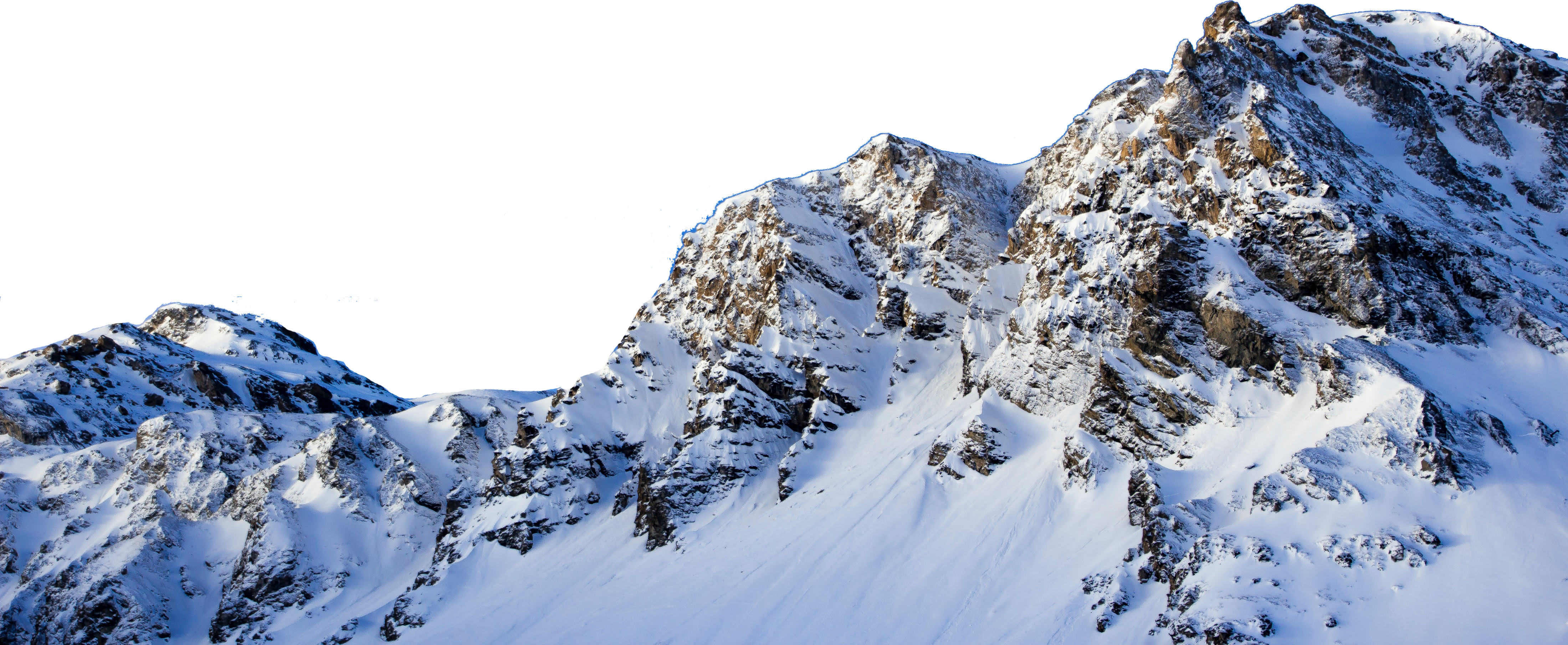 这是一段长段文字描述，请替换为你的正文内容。
11月
雪上技巧练习
这是一段长段文字描述，请替换为你的正文内容。
具体安排
第一周
第二周
第三周
第四周
第五周
第六周
第七周
第八周
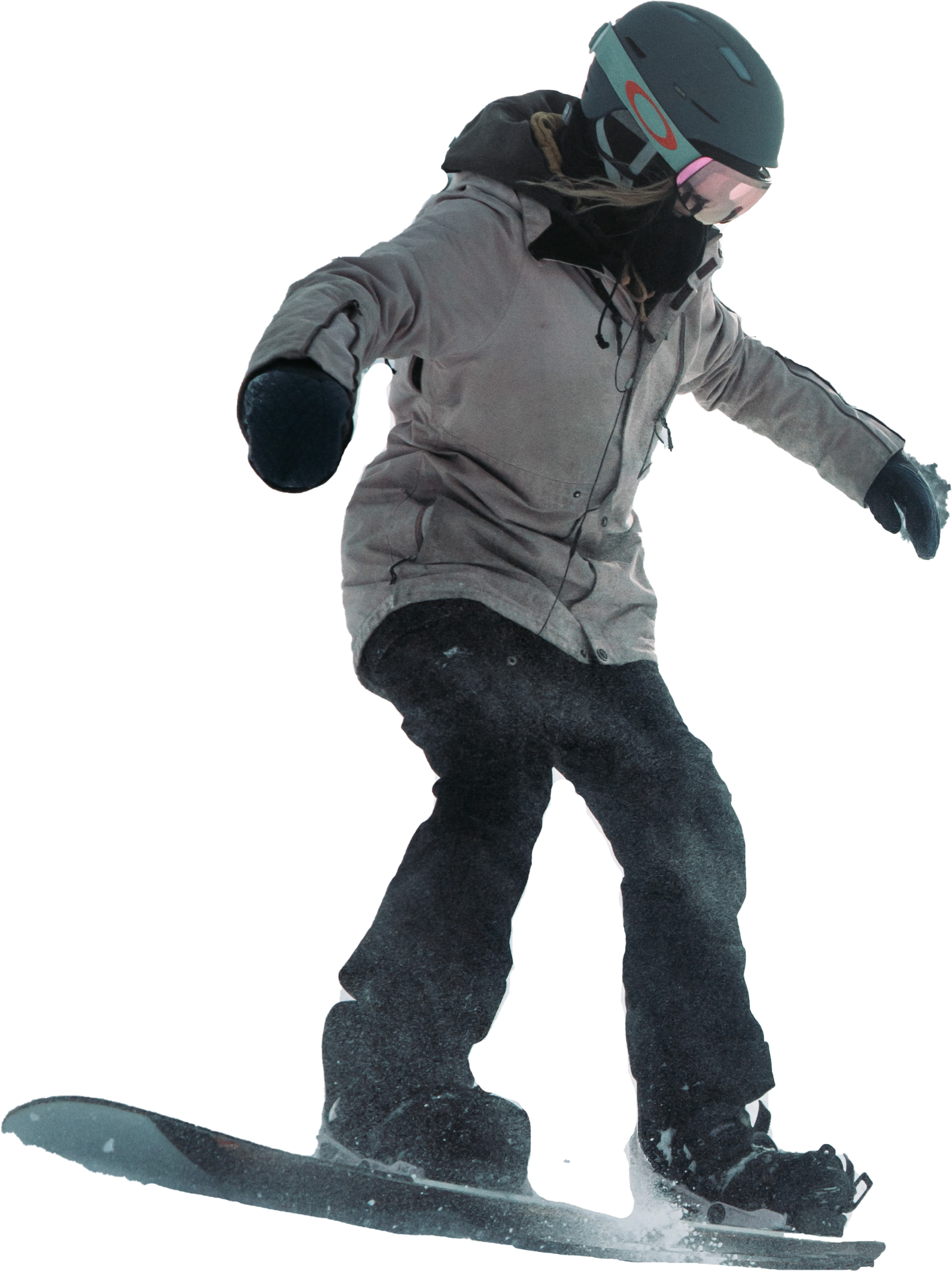 步行与滑行练习
简单空中技巧学习
U型池技巧俩系
趣味追逐比赛
越野滑雪体验
谢谢您的观看！
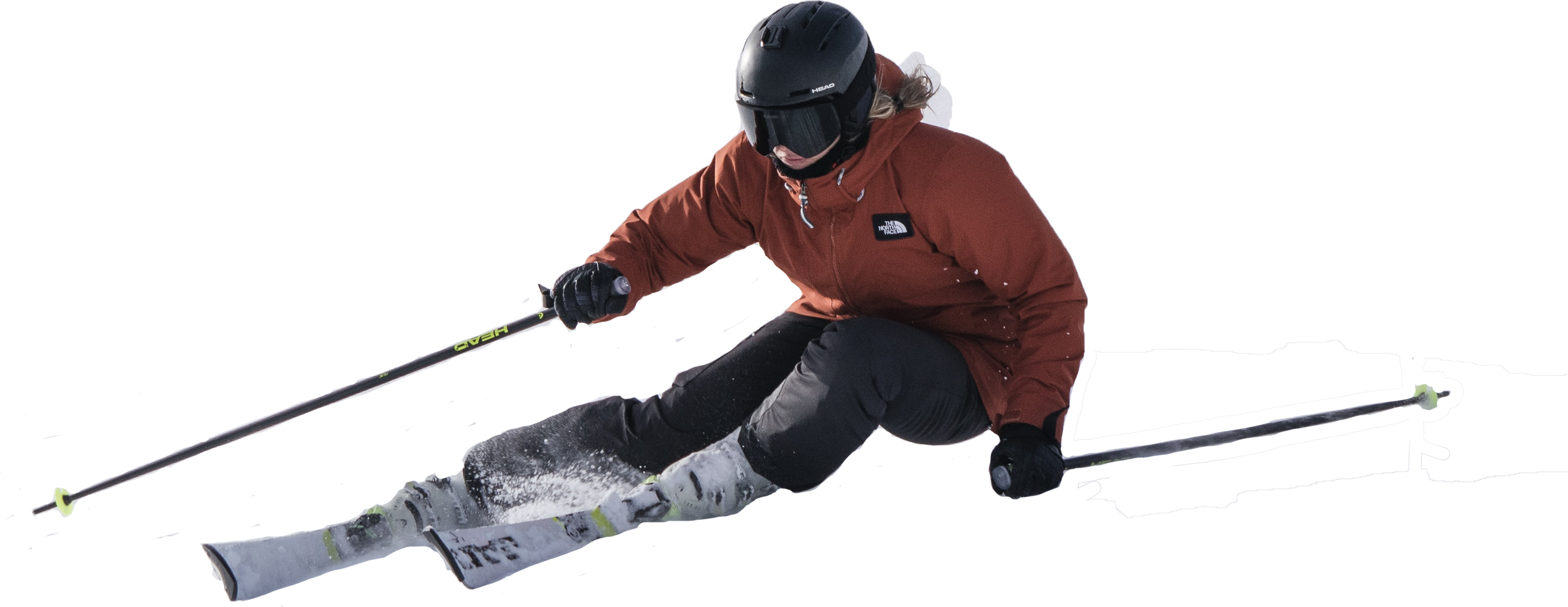 汇报人：OfficePLUS
OfficePLUS.cn
标注
字体使用


行距

素材

声明



作者
中文 演示斜黑体；微软雅黑
英文 演示斜黑体；微软雅黑；Impact

标题 1.0
正文 1.5
Unsplash

本网站所提供的任何信息内容（包括但不限于 PPT 模板、Word 文档、Excel 图表、图片素材等）均受《中华人民共和国著作权法》、《信息网络传播权保护条例》及其他适用的法律法规的保护，未经权利人书面明确授权，信息内容的任何部分(包括图片或图表)不得被全部或部分的复制、传播、销售，否则将承担法律责任。

云海-Cloud